Системи змащування металургійного обладнання
КАРТА І ТАБЛИЦЯ ЗМАЩУВАННЯ
СПОСОБИ ПОДАЧІ МАСТИЛЬНИХ МАТЕРІАЛІВ ДО ВУЗЛІВ ТЕРТЯ. МАСТИЛЬНЕ ОБЛАДНАННЯ
РОЗРАХУНКИ ПОТРЕБ У МАСТИЛЬНИХ МАТЕРІАЛАХ
ТЕРМІНИ СЛУЖІННЯ МАТЕРІАЛІВ, ЇХ ОЧИЩЕННЯ ТА РЕГЕНЕРАЦІЯ
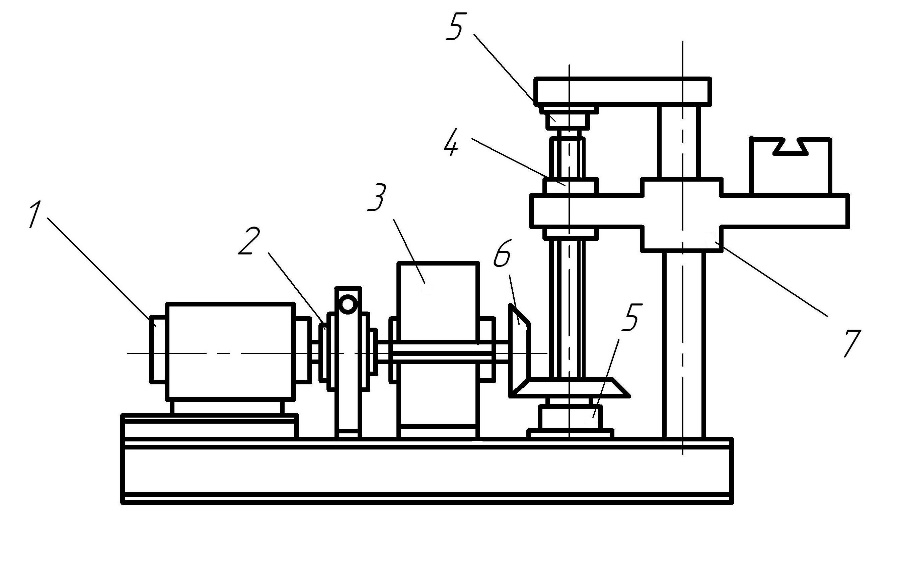 Карта (схема)  і таблиця змащування
ПРОТОЧНІ СИСТЕМИ ЗМАЩУВАННЯ
Індивідуальне змащування
Централізоване змащування
Пластичне проточне
Рідинне проточне
Проточне пластичне і рідинне
Циркуляційне рідинне
Неперервне
Неперервне
Періодичне
Самотічне
Під тиском
Комбіноване
Періодичне
Періодичне
Маслянки (тавотниці, з кулькою, плунжерні), закладне
Маслянки (ковпачкові, кулькові, з набивкою), розпиленням
Маслянки (капельні), кільцеве, картерне, розпиленням
Багатоточковими насосами (лубрикаторами)
Самопливом чи від насосу через масло розподілювачі чи розпиленням
Від насосу через дозуючі живильники.
Системи поділяються на:
З постійним тиском, кількість масла регулюють вентилями
Із заданим тиском від насосів, що неперервно працюють
Картерне з циркуляцією, самопливне під тиском при пуску і зупинці.
Одно- і дволінійні
Кінцеві і петльові